Miscellaneous Credits
Pub 4012 Tab G 
Pub 17 Part 6
(Federal 1040-Lines 51, 53 & 54)
11-09-2015
NJ TAX TY2014 v1
1
Review:Nonrefundable Credits
Dollar for dollar reduction of tax liability
Applied against federal tax in the order they are listed on Federal 1040 Page 2 credits
Amount of credit could change in TW if entry of a credit on prior line causes nonrefundable credits to exceed tax liability
Can reduce tax liability to zero
Note:  Refundable credits covered elsewhere
11-09-2015
NJ TAX TY2014 v1
2
Nonrefundable Credits
Education Credits – 1040 Line 50
Must be entered at end of return after all other figures finalized and Diagnostics run, so covered in a later module
Retirement Savings Contributions Credit – 1040 Line 51
Residential Energy Credits – 1040 Line 53
Credit for the Elderly or Disabled – 1040 Line 54
Others which are Out Of Scope –
Alternative Motor Vehicle Credit
Mortgage Interest Credit
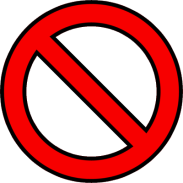 11-09-2015
NJ TAX TY2014 v1
3
Pub 4012 Tab G
Retirement Savings Contribution Credit
Credit for contributing to a retirement plan-IRA, 401k, 403b, 457b, etc.
Amount of credit based on AGI & filing status
 TW automatically inserts Form 8880, if taxpayer qualifies & if:
Traditional or Roth IRA contribution is entered on Federal 1040 Line 32
Form W-2 includes retirement contribution in Box 12 with a code designation of D, E, F, G, H, S, AA, BB or in Box 14 marked as “Qualifies for Form 8880”
11-09-2015
NJ TAX TY2014 v1
4
[Speaker Notes: 414h Withholding does not count for Retirement Savings Credit.  414h plans mandate “employee contributions” which the employer then pays.  Not included in taxable wages, so taxpayer already gets a tax benefit.  Therefore, cannot also take a Retirement Savings Contribution Credit]
Pub 4012 Tab G
Retirement Savings Contribution Credit
(cont’d)
2014 contribution reduced by any retirement plan distributions to taxpayer after 2011 thru due date of 2014 return (IRA, Roth, 401k, etc.) * 
Must complete TW Form 8880
 Must answer questions in red at top of page
 Must enter retirement plan distributions next to appropriate year (if any) & indicate if filed MFJ
TW completes rest of form
TW calculates credit on Form 8880 Line 14 & transfers to Federal 1040 Line 51
Wait until return is complete – may show up as red in tree during entry, but only need to complete if red at end (credit still applies)

*  Consult Pub 4012 Tab G to determine which retirement plan distributions to include/exclude
11-09-2015
NJ TAX TY2014 v1
5
Pub 4012 Tab G
TW Retirement Savings Contribution Credit – Form 8880
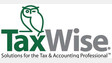 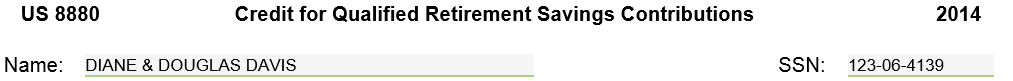 Answer questions in red
Enter retirement plan 
distributions by year
11-09-2015
NJ TAX TY2014 v1
6
Residential Energy Credits
Applies to qualified energy efficiency improvements
Insulation, windows & doors, qualifying metal / asphalt roofs (does not include labor costs)
Most standard new roofs are NOT qualifying roofs
Heating & air conditioning systems (includes labor costs)
See Form 5690 for complete list of items
Improvements made to principal residence only (must be existing home)
 Improvements placed into service in current Tax Year
11-09-2015
NJ TAX TY2014 v1
7
Residential Energy Credits
(cont’d)
Total combined credit limit of $500 for all years after 2005 ($200 for windows)
Maximum credits:
$50 for advanced main air circulating fan
$150 for natural gas, propane, oil furnace
$150 for hot water boiler
$200 for windows
$300 for any item of energy-efficient building property
11-09-2015
NJ TAX TY2014 v1
8
Residential Energy Credits
(cont’d)
Credit taken on Form 5695, Part II
Form 5695, Part I, Out of Scope
For alternative energy equipment, such as solar hot water heaters, geothermal heat pumps, & wind turbines

NOTE:  Not all ENERGY STAR products qualify for credit.  Manufacturers must certify & provide written statement
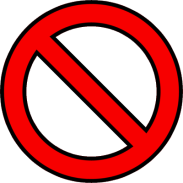 11-09-2015
NJ TAX TY2014 v1
9
TW Residential Energy Credits – Form 5695 Page 2 Part II
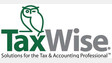 Energy credits taken in prior years
11-09-2015
NJ TAX TY2014 v1
10
[Speaker Notes: Read & answer questions carefully on Form 5695 Page 2.  Page 1 is for solar & geothermal improvements (Out of Scope)]
TW Residential Energy Credits – Form 5695
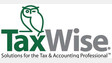 (cont’d)
Expenses for current tax year.  Do not include installation costs
Enter amounts for energy improvements on appropriate lines.
Follow instructions on when to include labor costs
11-09-2015
NJ TAX TY2014 v1
11
[Speaker Notes: Must enter energy credit amounts from 2006 – prior tax year Form 5695.  If total is >/= $500, taxpayer cannot claim current tax year credit

 Since this is a nonrefundable credit, amount claimed cannot be greater than tax liability when added to other nonrefundable credits

 Enter appropriate energy improvement costs on Lines 19a – d & 22a - c.
 Be careful to determine which labor costs can be included, depending on type of improvement.  Instructions for Lines 19 & 22 specify if labor can be claimed
 If credits for windows claimed in 2006-prior tax year, must complete Windows Expense worksheet & enter amount on Line 19f
 Lines 22a – c tell you maximum that can be claimed]
TW Residential Energy Credits – Form 5695
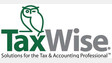 (cont’d)
Expenses for current tax year.
Include installation costs
Maximum credit
Credits claimed for prior years
Amount still available
Current tax year credit allowed
11-09-2015
NJ TAX TY2014 v1
12
[Speaker Notes: After credits from prior years & current tax year expenses are entered, TW calculates the rest of this form
 Lines 20 & 23 show the amounts spent in current tax year
 Line 25 shows the maximum credit amount
 Line 26 shows the credits claimed for prior years
 Line 27 shows amount still available (maximum credit minus credits taken in prior years)
 Line 30 shows current tax year credit.  TW transfers to 1040 Line 53]
TW Residential Energy Credit – Federal 1040 Line 53
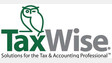 TW transfers from Form 5695
11-09-2015
NJ TAX TY2014 v1
13
[Speaker Notes: TW transfers Form 5695 Line 30 to 1040 Line 53]
Pub 4012 Tab G
Eligibility for Credit For The Elderly or Disabled
At least 65
If under 65 & retired on permanent & total disability & did not reach mandatory retirement age - must have taxable disability income
Must meet income limits for AGI & non-taxable SS/pension benefits – dependent on filing status
Rare due to severe income limitations
Requires Schedule R
TW computes automatically if correct data is input
11-09-2015
NJ TAX TY2014 v1
14
[Speaker Notes: Refer to Pub 4012 Tab G for eligibility decision tree & income limits chart]